Department Budget Request Discussion: FY2022-2023 Biennium
October 2020
Budget Control Totals
FY21 Baseline: 						$7,746,786,710
90% Budget Control Total: 		$7,725,609,438
Continuing Budget Control Total: 
FY22 -				$7,745,083,892
FY23 - 			$7,745,960,148
[Speaker Notes: 90% Scenario is $21.1M less than FY21 baseline.]
90% Scenario Approach
Eliminate all legislative earmarks.
Eliminate one-time expenses.
No reductions to Early Childhood Education or Literacy Improvement. 
Reprioritize resources to limit reductions to program/priority line items to 4.5%
Reduce operating line items by 11.4%
Strive for fairness in how line items are treated.
Continuing Scenario Approach
Assumes statutory status quo
Eliminate all legislative earmarks.
Eliminate one-time expenses.
Flat fund the Literacy Improvement line.
Restore some funding to Assessment and Accountability line items. 
Add remaining funds to Early Childhood Education line item as top program priority.
Board Priorities For Consideration Beyond Continuing Scenario(Appendix A)
Board Priorities
Early Childhood Education (Strategy 8)
Literacy (Strategy 9)
Effective Teaching and Excellent Instruction (Strategy 1 & 3)
High School Success and Post-Secondary Connections (Strategy 10) – including Adult Education Programs
Board Priorities
Meeting the Needs of the Whole Child (Strategy 7)
Program Reductions
Assessments
Accountability
Direct Funding and Reduction of EdChoice Scholarship Program
ODE Operational Items including research funding.
Questions?
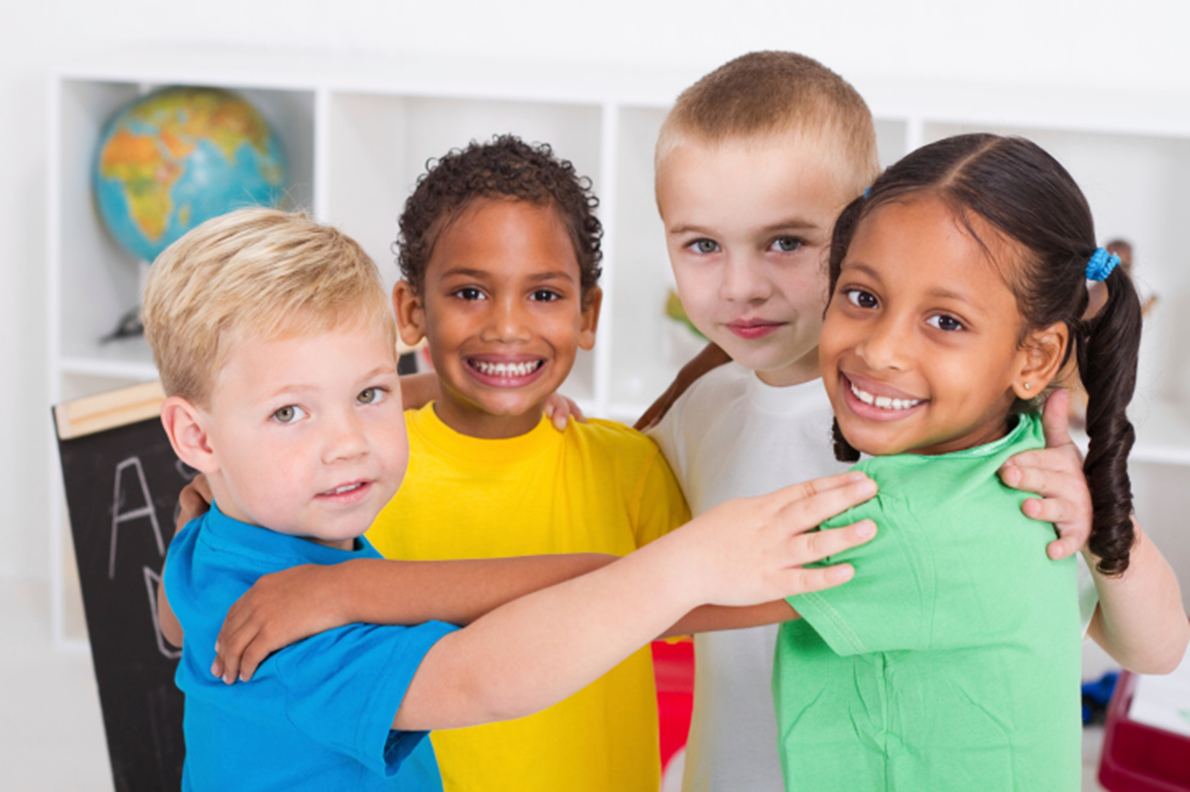